1. Αχαιοί, οι πρώτοι Έλληνες
Όταν ο Κυκλαδικός και ο Μινωικός πολιτισμός βρίσκονταν στην ακμή τους, ένας νέος λαός, οι Αχαιοί, ήρθαν από τον Βορρά κι εγκαταστάθηκαν στην κεντρική και τη νότια Ελλάδα. Αυτοί είναι οι πρώτοι Έλληνες. Οι Αχαιοί γνώρισαν τον Κυκλαδικό και τον Μινωικό πολιτισμό και εντυπωσιάστηκαν. Έμαθαν πολλά πράγματα από τους Κυκλαδίτες και τους Μινωίτες και δημιούργησαν τον δικό τους πολιτισμό που ονομάζεται Μυκηναϊκός. Πήρε το όνομά του από τις Μυκήνες, που βρίσκονται στην Πελοπόννησο και ήταν το μεγαλύτερο κέντρο του πολιτισμού αυτού. Άλλα μυκηναϊκά κέντρα ήταν η Θήβα, ο Ορχομενός, η Αθήνα, η Ιωλκός, η Πύλος, η Σπάρτη, η Τίρυνθα. Οι Μυκηναίοι ή Αχαιοί, έχοντας σαν παράδειγμα τους Μινωίτες, έγιναν κι αυτοί έμποροι. Με τα πλοία τους ταξίδευαν σε όλη τη Μεσόγειο κι έφταναν μέχρι την Αίγυπτο, την Παλαιστίνη και την Κύπρο. Κατέλαβαν και την Κρήτη που, μετά από την έκρηξη του ηφαιστείου της Θήρας και την καταστροφή των πόλεών της, είχε χάσει τη μεγάλη της δύναμη. Αργότερα, οι Αχαιοί έκαμαν εκστρατεία εναντίον της Τροίας. Η θέση που βρισκόταν ηΤροία ήταν πολύ σημαντική για το εμπόριο. Γι’ αυτό οι Αχαιοί ήθελαν να την κατακτήσουν και να δημιουργήσουν εκεί δικό τους εμπορικό σταθμό. Ο Τρωικός πόλεμος, όπως έχουμε μάθει, κράτησε δέκα χρόνια. Οι Αχαιοί κατέκτησαν την Τροία, μετά όμως άρχισαν να χάνουν σιγά σιγά τη δύναμή τους. Ο Γερμανός ερευνητής Ερρίκος Σλήμαν ήταν ο πρώτος που έκανε ανασκαφές και ανακάλυψε τις Μυκήνες.
Τα σπουδαιότερα κέντρα τουΜυκηναϊκού πολιτισμού.
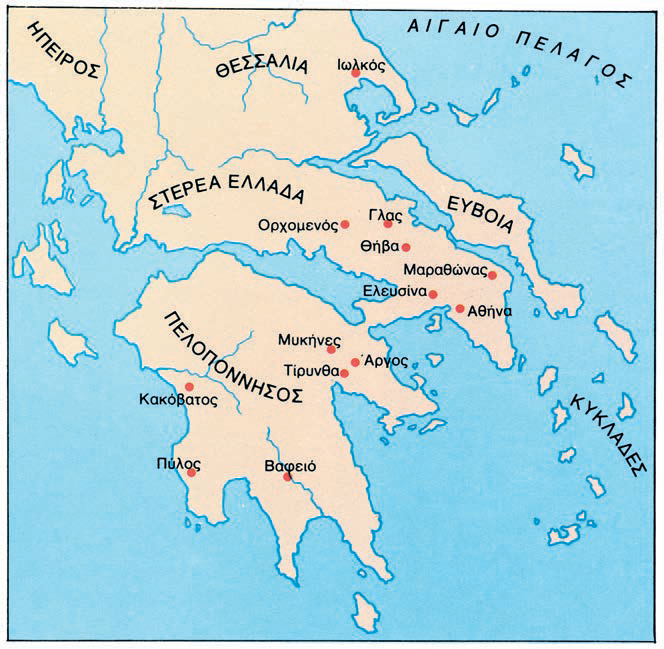 2. Ο βασιλιάς των Μυκηνών αρχιστράτηγος του Τρωικού πολέμου
Όσοι προέρχονταν από την καλά οχυρωμένη πόλη των Μυκηνών  είχαν αρχηγό τον Αγαμέμνονα Ατρείδη με εκατό καράβια. Οι άνδρες του ήταν οι περισσότεροι και οι καλύτεροι όλων, ενώ αυτός ανάμεσά τους ήταν χαλκοφορεμένος και υπερήφανος, γιατί σαν καλύτερος οδηγούσε και τους πιο πολλούς άνδρες.






Όμηρος, Ιλιάδα Β 509-576, μτφ. Γ. Γιοβάνη
Τα καράβια των Μυκηναίων ξεκινούν για την Τροία. Από κινηματογραφική ταινία της εποχής μας.
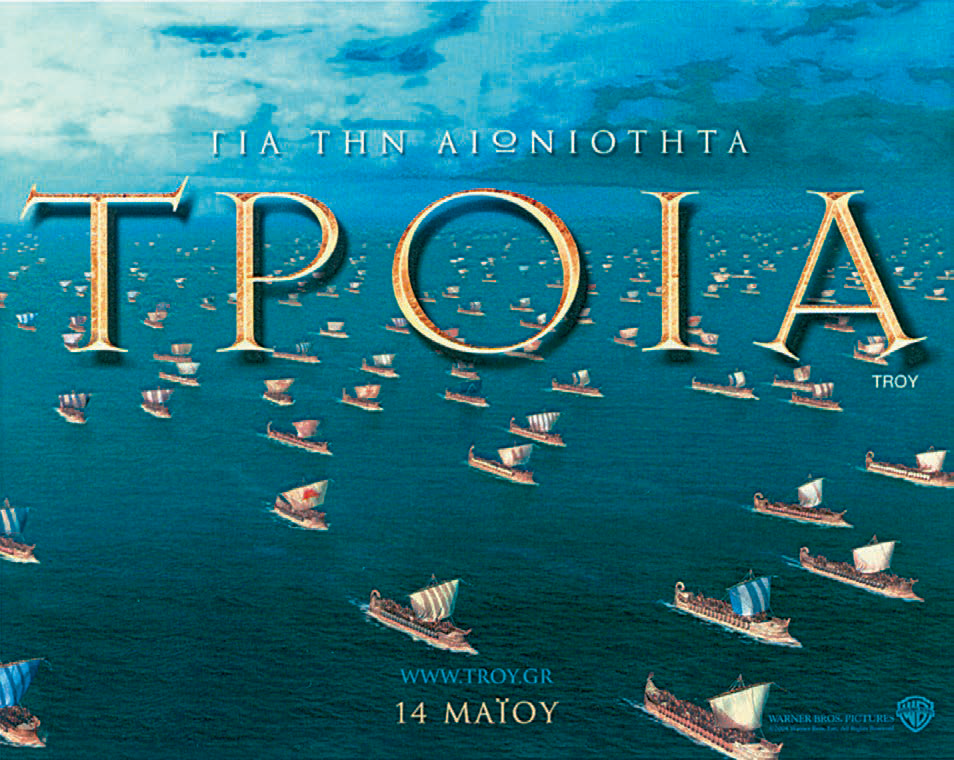